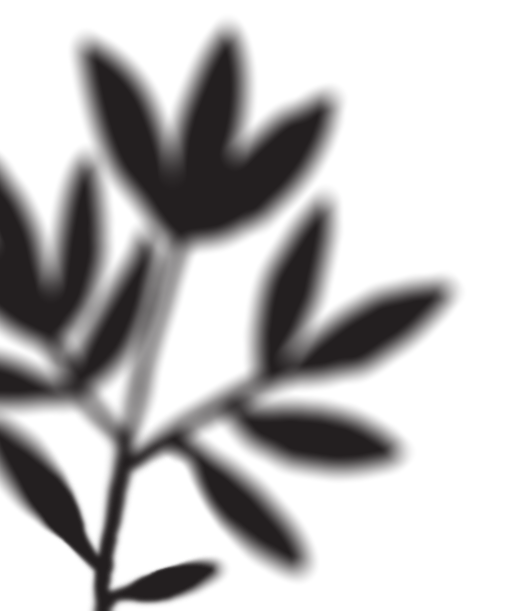 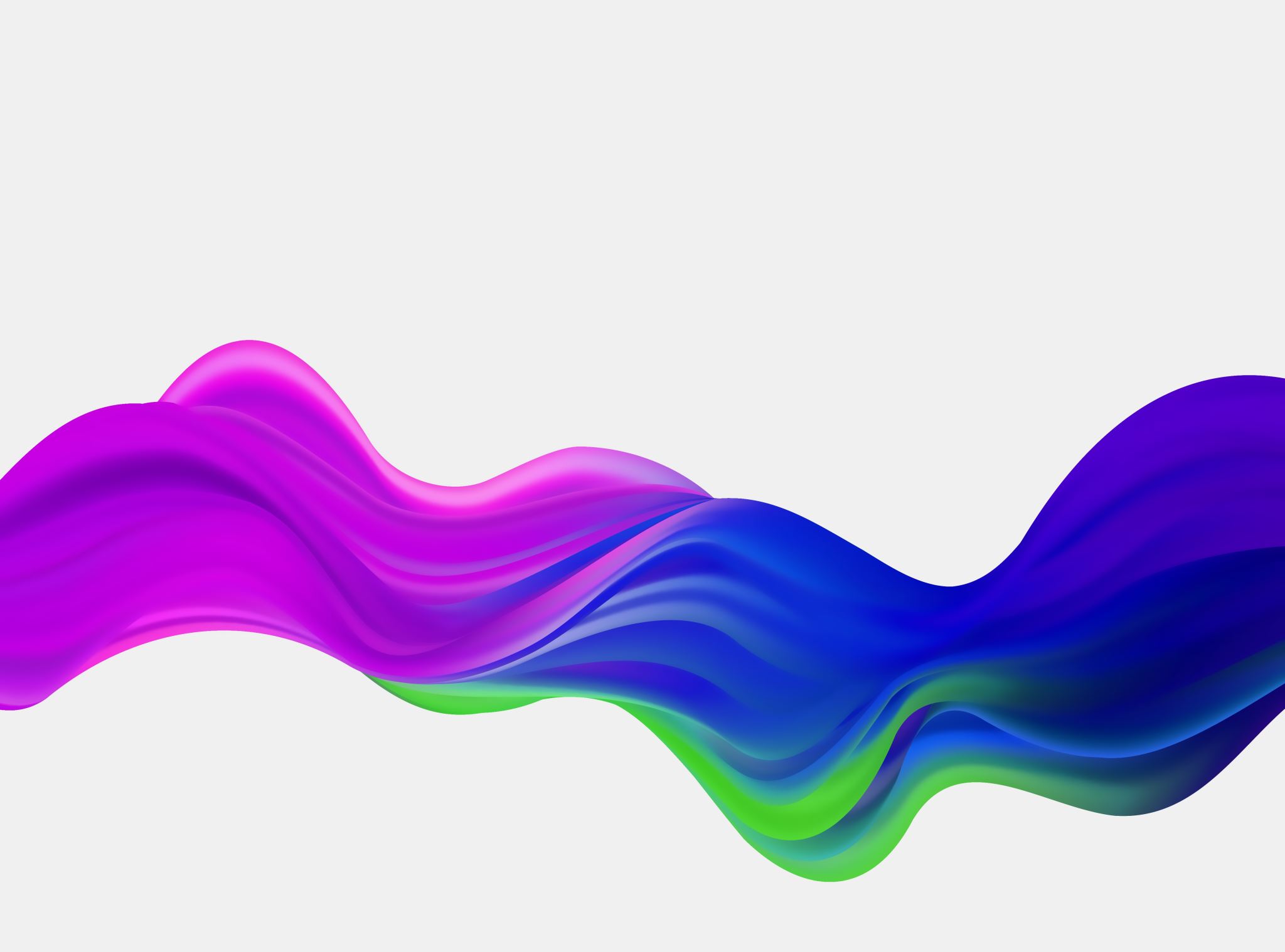 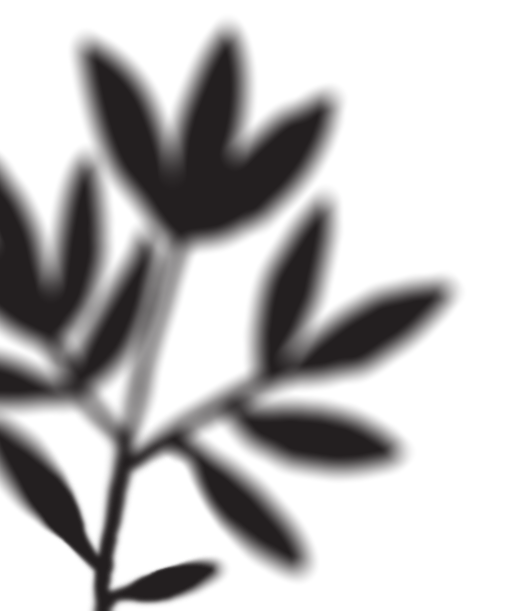 A  Aplicação do  Código de Defesa do Consumidor e Lei Geral de Proteção de Dados no Setor de Seguros
Professor Doutor Ruy Pereira Camilo Junior
Uma dicotomia fundamental (e que tem sido respeitada pelo Poder Judiciário)
Contratos Empresariais    X    Contratos de Consumo

Os primeiros têm intuito de lucro; os segundos, função existencial.

Lógicas totalmente diferentes

CDC veio para proteger o consumidor, considerado VULNERÁVEL, do ponto de vista econômico, técnico, jurídico, etc...
Mas, dependendo da forma de interpretar o  conceito de consumidor, alguns conseguem atrair sua proteção para empresas, em determinados casos
Em lugar do critério da profissionalidade (o mais usado no direito comparado), CDC define como consumidor como destinatário final do produto ou serviço (artigo 2º).

Art. 2°  CDC Consumidor é toda pessoa física ou jurídica que adquire ou utiliza produto ou serviço como destinatário final.

MAS O QUE É DESTINATÁRIO FINAL?
MAXIMALISTAS: AMPLIAM A ABRANGÊNCIA DO CDC
A TEORIA MAXIMALISTA NA VISÃO DA JURISPRUDÊNCIA:
EMENTA: APELAÇÃO CÍVEL - AÇÃO DE REPETIÇÃO DE INDÉBITO C/C DANOS MORAIS - CONTRATOS BANCÁRIOS - PESSOA JURÍDICA - INCIDÊNCIA DO CÓDIGO DE DEFESA DO CONSUMIDOR - TEORIA MAXIMALISTA - SEGURO - AUSÊNCIA DE PROVAS DA CONTRATAÇÃO - REPETIÇÃO DE INDÉBITO - FORMA SIMPLES - AUSÊNCIA DE MÁ-FÉ - A corrente maximalista considera o CDC um estatuto geral do consumo, aplicável a todos os agentes do mercado, que ora ocupam a posição de fornecedores, ora de consumidores -Inexistindo prova de má-fé, a cobrança e pagamento indevido, ensejam repetição de indébito de forma simples.
(TJ-MG - AC: 10000204902670001 MG, Relator: Domingos Coelho, Data de Julgamento: 14/10/2020, Câmaras Cíveis / 12ª CÂMARA CÍVEL, Data de Publicação: 16/10/2020)
FINALISTAS: RESTRINGEM A ABRANGÊNCIA DO CDC A NÃO EMPRESAS (O QUE PERMITE, PORÉM, AVANÇAR MAIS NA CRIAÇAO DE NORMAS PARA QUEM DE FATO PRECISA)
Consumidor por equiparação
coletividade (publicidade, colocação de produtos perigosos no consumo); 
vítimas do acidente de consumo (exemplo, bystanders) - artigo 17 CDC); 
pessoas expostas a praticas abusivas (artigo 29 CDC)
O CDC se aplica aos contratos de seguros
Art. 3° Fornecedor é toda pessoa física ou jurídica, pública ou privada, nacional ou estrangeira, bem como os entes despersonalizados, que desenvolvem atividade de produção, montagem, criação, construção, transformação, importação, exportação, distribuição ou comercialização de produtos ou prestação de serviços.
        § 1° Produto é qualquer bem, móvel ou imóvel, material ou imaterial.
        § 2° Serviço é qualquer atividade fornecida no mercado de consumo, mediante remuneração, inclusive as de natureza bancária, financeira, de crédito e securitária, salvo as decorrentes das relações de caráter trabalhista.

MAS ELE SE APLICA TAMBEM QUANDO A SEGURADA É EMPRESA?
Precedente do STJ adota posição maximalista em relação a contratos de seguro de incêndio, aplicando CDC em relação empresarial.
RECURSO ESPECIAL. (,,,,) SEGURO EMPRESARIAL CONTRA INCÊNDIO (.....) PROTEÇÃO DO PATRIMÔNIO DA PRÓPRIA PESSOA JURÍDICA. RELAÇÃO DE CONSUMO CONFIGURADA. CLÁUSULA EXCLUDENTE DE COBERTURA DURANTE OPERAÇÕES DE CARGA E DESCARGA DE PRODUTOS INFLAMÁVEIS. NECESSIDADE DE INFORMAÇÃO PRÉVIA. ART. 46 DO CDC. DEVER DE INFORMAÇÃO QUE NÃO FOI OBSERVADO. INDENIZAÇÃO DEVIDA. RECURSO PROVIDO  (....) A pessoa jurídica que firma contrato de seguro visando à proteção de seu próprio patrimônio é considerada destinatária final dos serviços securitários, ficando submetida a relação às normas do Código de Defesa do Consumidor. 4. Nos contratos que regulam as relações de consumo, o consumidor só se vincula às disposições neles inseridas se lhe for dada a oportunidade de conhecimento prévio do seu conteúdo (CDC, art. 46), notadamente, em relação às cláusulas que importem restrição de direitos. 5. A efetividade do conteúdo da informação, por sua vez, deve ser analisada a partir da situação em concreto, examinando-se qual será substancialmente o conhecimento imprescindível e como se poderá atingir o destinatário específico daquele produto ou serviço, de modo que a transmissão da informação seja adequada e eficiente, atendendo aos deveres anexos da boa-fé objetiva, do dever de colaboração e de respeito ao consumidor (REsp n. 1.349.188/RJ, Relator o Ministro Luis Felipe Salomão, Quarta Turma, DJe de 22/06/2016). 6. No caso, reconheceu o Tribunal de origem que, sendo a autora empresa de grande porte em seu ramo de atuação, não poderia invocar desconhecimento das condições do seguro, "ainda que só disponíveis no site da seguradora". Todavia, essa conclusão não encontra amparo na legislação de regência, na medida em que, além de ferir o dever de informação, transfere para o segurado o ônus que é típico das empresas seguradoras, como decorrência do próprio exercício de sua atividade. 7. Por ser a autora empresa dedicada ao ramo de comércio e distribuição de solventes, de produtos químicos e outros, o risco da ocorrência de sinistro na modalidade incêndio encontra-se diretamente vinculado às operações de carga e descarga, razão pela qual a existência de cláusula contratual excluindo a cobertura, especificamente, para esse tipo de situação, para ser válida entre as partes, necessitaria do conhecimento prévio da segurada no momento da contratação, o que não foi observado na espécie. 8. Recurso especial provido a fim de permitir o recebimento da indenização reclamada, tomando por base a quantia fixada na apólice, sobre a qual foi cobrado o prêmio.(STJ - REsp: 1660164 SP 2016/0315250-7, Relator: Ministro MARCO AURÉLIO BELLIZZE, Data de Julgamento: 17/10/2017, T3 - TERCEIRA TURMA, Data de Publicação: DJe 23/10/2017)
Posição maximalista do STJ: seguro contra furto ¨qualificado¨
Há relação de consumo no seguro empresarial se a pessoa jurídica o firmar visando a proteção do próprio patrimônio (destinação pessoal), sem o integrar nos produtos ou serviços que oferece, mesmo que seja para resguardar insumos utilizados em sua atividade comercial, pois será a destinatária final dos serviços securitários.Situação diversa seria se o seguro empresarial fosse contratado para cobrir riscos dos clientes, ocasião em que faria parte dos serviços prestados pela pessoa jurídica, o que configuraria consumo intermediário, não protegido pelo CDC.4. A cláusula securitária a qual garante a proteção do patrimônio do segurado apenas contra o furto qualificado, sem esclarecer o significado e o alcance do termo "qualificado", bem como a situação concernente ao furto simples, está eivada de abusividade por falha no dever geral de informação da seguradora e por sonegar ao consumidor o conhecimento suficiente acerca do objeto contratado.Não pode ser exigido do consumidor o conhecimento de termos técnico-jurídicos específicos, ainda mais a diferença entre tipos penais de mesmo gênero.5. Recurso especial provido.(REsp 1352419/SP, Rel. Ministro RICARDO VILLAS BÔAS CUEVA, TERCEIRA TURMA, julgado em 19/08/2014, DJe 08/09/2014)
Outros casos em que se adotou posição maximalistas, aplicando CDC a relações securitárias de empresas
SEGURO AGRÍCOLA
CÉDULA DE CRÉDITO RURAL COM COBERTURA DE SEGURO AGRÍCOLA - Relação contratual entre as partes está subordinada ao CDC – Aplicação do CDC aos contratos de financiamento rural, inclusive cédula de crédito rural com cobertura de seguro agrícola, ainda que para incremento de sua atividade negocial de produtor rural, pessoal física, porque deve ser considerado destinatário final, para os fins do artigo 2º, do CDC, conforme orientação do Eg. STJ. SEGURO AGRÍCOLA – Como, na espécie, (a) a parte autora demonstrou (a. 1) o cumprimento das obrigações exigidas para a contratação do financiamento com cobertura do seguro agrícola e (a. 2) a verificação do risco, no caso a seca que comprometeu a produção agrícola na região; (b) é de se reconhecer que ela tem direito à indenização securitária para a cobertura do saldo devedor da Cédula Rural Pignoratícia, tendo em vista que acreditava estar segurada em razão do comportamento dos réus, instituição financeira e seguradora, por aplicação do princípio da boa-fé, previsto nos arts. 422 e 765, ambos do CC/2002, que compreende a proibição de venire contra factum proprium, que tem por escopo a preservação da boa-fé nas relações negociais e impede a parte fazer valer direitos em contradição com atos e comportamentos anteriores, consistente, no caso dos autos, na conduta dos réus em exigir o plantio de sementes do tipo CD 108 para a contratação do financiamento com cobertura do seguro agrícola e, posteriormente, recusar o pagamento da indenização securitária, sob o argumento de que as sementes do tipo CD 108 não seriam recomendadas por portaria do Ministério da Agricultura, atraindo a incidência de cláusula do contrato de seguro que exclui dos riscos cobertos os prejuízos advindos se a semeadura tiver sido feita "em desacordo com o estabelecido no Zoneamento Agrícola ou, na sua falta, em desacordo com as orientações das instituições oficiais de pesquisa"; (c) impondo-se, em consequência, a manutenção da r. sentença, na parte em que condenou a ré ao pagamento de indenização securitária, com incidência de correção monetária desde a data da recusa indevida à cobertura pleiteada, reformando-se a r. sentença, apenas e tão somente, para determinar que os juros de mora devem incidir a partir da citação (CPC/2015, art. 240), por envolver responsabilidade contratual. DANOS MORAIS – A inscrição indevida em cadastro de inadimplentes constitui, por si só, fato ensejador de dano moral – Manutenção da condenação da seguradora ré ao pagamento de indenização por dano moral fixada na quantia de R$10.000,00, com incidência de correção monetária a partir da data do arbitramento e juros de mora a partir da citação. JUROS DE MORA – Os juros simples de mora incidem na taxa de 12% ao ano (CC/2002, art. 406, c.c. CTN, art. 161, § 1º), a partir da citação (CPC/2015, art. 240), por envolver responsabilidade contratual, o caso dos autos. Recurso provido, em parte.
(TJ-SP 00024288620148260511 SP 0002428-86.2014.8.26.0511, Relator: Rebello Pinho, Data de Julgamento: 04/07/2018, 20ª Câmara de Direito Privado, Data de Publicação: 06/07/2018)
SEGURO TRANSPORTE  COM DIVERGÊNCIA (PRÓXIMO SLIDE)
EMENTA:
“APELAÇÃO CÍVEL. AÇÃO ORDINÁRIA DE COBRANÇA. CONTRATO DE SEGURO. TRANSPORTE DE MERCADORIAS. AUSÊNCIA DE DOLO OU MÁ-FÉ DA SEGURADA. COBERTURA DEVIDA. EXCLUSÃO AFASTADA. 1. Para que a seguradora, ora apelante, restasse isenta do pagamento do seguro, em virtude da presença de cláusula contratual excludente, a má-fé ou dolo da parte segurada deveria ter sido cabalmente demonstrada, o que não se verificou na hipótese vertente. Caso em que a negativa de pagamento da indenização securitária se mostra despropositada. 2. O contrato de seguro em questão está submetido ao Código de Defesa do Consumidor, pois envolve típica relação de consumo. Assim, incide, na espécie, o artigo 47 do CDC, que determina a interpretação das cláusulas contratuais de maneira mais favorável ao consumidor. Previsão contratual excludente do risco inespecífica e sem suficiente clareza. Cobertura securitária devida. Sentença mantida. APELAÇÃO DESPROVIDA, POR MAIORIA. 
[...] Com efeito, levando-se em conta o objetivo social da empresa autora, ora apelante, o contrato de seguro celebrado entre as partes, por certo se destina a cobrir os prejuízos decorrentes da sua atividade, qual seja, preponderantemente o transporte de mercadorias de terceiros, sendo que a mercadoria em tela, consoante se depreende da prova testemunhal, era comumente transportada por empresa terceirizada, em forma de subcontratação, inclusive já tendo sido pago seguro em ocasiões passadas diante desta mesma formatação. Vale lembrar que, em se tratando de relação consumerista, incide, na espécie, o artigo 47 do CDC, que determina a interpretação das cláusulas contratuais de maneira mais favorável ao consumidor.”
(TJ-RS - AC: 70056478746 RS, Relator: Isabel Dias Almeida, Data de Julgamento: 30/10/2013, Quinta Câmara Cível, Data de Publicação: Diário da Justiça do dia 04/11/2013)
Voto divergente (aplicando a teoria finalista):
“Eminentes colegas, no caso em exame, com a devida vênia, divirjo do posicionamento jurídico adotado pela ilustre Relatora, por entender que são inaplicáveis as regras do Código de Defesa do Consumidor, devendo ser rejeitada a alegação da recorrente no sentido de que o presente litígio se trata de relação de consumo, tendo em vista que o transportador, pessoa jurídica, não utiliza o seguro de carga como destinatário final. A mercadoria transportada se constituía de insumos de sua atividade econômica, bem como o contrato de seguro serve para garantir seu negócio frente a terceiros. 
[...] 
Dessa forma, não há como enquadrar uma empresa de transporte no conceito jurídico de consumidor, previsto no art. 2º do Código de Defesa do Consumidor.
Frise-se que o dispositivo precitado não faz qualquer distinção à pessoa física ou jurídica, bastando, para o enquadramento como consumidor, que os bens sejam adquiridos de um fornecedor e quem os adquiriu seja considerado “destinatário final”.
Ressalte-se que o conceito de consumidor lançado no artigo em comento não contempla a hipótese de mercadorias adquiridas pelos fornecedores que tenham por escopo a sua utilização no exercício de sua atividade profissional. Logo, não há de se falar na existência de relação de consumo quando pessoa física ou jurídica não adquirir mercadoria na condição de destinatário final.” 
DESEMBARGADOR JORGE LUIZ LOPES DO CANTO.
 (TJ-RS - AC: 70056478746 RS, Relator: Isabel Dias Almeida, Data de Julgamento: 30/10/2013, Quinta Câmara Cível, Data de Publicação: Diário da Justiça do dia 04/11/2013)
Sobre a teoria finalista, o recente julgado proferido pelo TJMT:
“AGRAVO DE INSTRUMENTO – AÇÃO DE COBRANÇA – INDENIZAÇÃO SECURITÁRIA – INVERSÃO DO ÔNUS PROBATÓRIO COM FUNDAMENTO NO CDC – AUSÊNCIA DE RELAÇÃO DE CONSUMO – TRANSPORTADORA QUE UTILIZA O SEGURO COMO INSTRUMENTO DOS SERVIÇOS DE TRANSPORTE PRESTADOS A TERCEIROS – AUSÊNCIA DE VULNERABILIDADE TÉCNICA – RECURSO PROVIDO. I – A aplicação da dinamização probatória estabelecida pelo art. 6º, VIII do CDC pressupõe a existência de uma relação jurídica de consumo, sendo imprescindível o preenchimento dos requisitos estabelecidos no art. 2º por parte da pessoa física ou jurídica contratante do produto ou serviço questionado. II - A posição jurídica da sociedade empresária prestadora de serviço de transporte de mercadorias não é a de destinatária final fático-econômica dos serviços oferecidos pela seguradora, afastando a aplicação das disposições protetivas do Código de Defesa do Consumidor.”
(TJ-MT - AI: 10147940220188110000 MT, Relator: SERLY MARCONDES ALVES, Data de Julgamento: 20/03/2019, Quarta Câmara de Direito Privado, Data de Publicação: 25/03/2019)
Consequências da aplicação do CDC às 
relações securitárias
Direitos Básicos do Consumidor (artigo 6ª CDC)
Efeitos práticos:
“APELAÇÃO CÍVEL. AÇÃO DE REPARAÇÃO POR DANOS MATERIAIS E MORAIS”. REPETIÇÃO DO“ INDÉBITO. PRONAF. CUSTEIO DA SAFRA DE MILHO. SEGURO AGRÍCOLA CONTRATADO POR MEIO DO PROGRAMA DE GARANTIA DA ATIVIDADE AGROPECUÁRIA - PROAGRO. APLICABILIDADE DO CÓDIGO DE DEFESA DO CONSUMIDOR. FRUSTRAÇÃO DA SAFRA. NEGATIVA DE PAGAMENTO DO SEGURO NA ESFERA ADMINISTRATIVA. SUPRESSÃO DE INFORMAÇÕES ACERCA DOS TERMOS DO CONTRATO CELEBRADO. OFENSA AOS PRINCÍPIOS DA TRANSPARÊNCIA E BOA-FÉ OBJETIVA RESPONSABILIDADE (CDC, ART. 4º, III). VIOLAÇÃO AO DEVER DE INFORMAÇÃO (CDC, ART. 6º, III). DA COOPERATIVA DE CRÉDITO PELO PAGAMENTO DO SEGURO (ART. 54, § 4º, DO CDC). INDENIZAÇÃO DEVIDA. SENTENÇA MANTIDA. RECURSO DESPROVIDO. FIXAÇÃO DE HONORÁRIOS RECURSAIS. 1. Pessoa física que, a despeito de não ser destinatária final fática e econômica do serviço contratado, se encontra em posição de debilidade/ vulnerabilidade em relação à Cooperativa de crédito. 2. No caso de adesão ao seguro agrícola, contratado por meio do programa de garantia da atividade agropecuária (Proagro), o agricultor tem direito à quitação do contrato ou dos valores gastos com a safra em caso de perda por fenômenos naturais ou pragas e doenças. 3. É cediço que as cláusulas que implicam limitação do direito do consumidor devem ser devidamente destacadas e indicadas ao contratante, quando mais ao se tratar de contrato de adesão (art. 54, § 4º, CDC). 4. Cooperativa de crédito que ao deixar de apresentar de forma clara e adequada as obrigações ao beneficiário do seguro (entrega de laudo do solo), atuou em contrariedade aos princípios da transparência e boa-fé (CDC, art. 4º, III), em ofensa à direito básico do consumidor (CDC, art. 6º, III). Responsabilidade da apelante pelo pagamento do seguro. 5. Sentença mantida. Fixação de honorário recursais. (TJ-PR - APL: 00078734820188160083 PR 0007873-48.2018.8.16.0083 (Acórdão), Relator: Juiz Rodrigo Fernandes Lima Dalledone, Data de Julgamento: 16/12/2019, 13ª Câmara Cível, Data de Publicação: 17/12/2019)

“AGRAVO DE INSTRUMENTO – AÇÃO ORDINÁRIA – AÇÃO DE COBRANÇA DE SEGURO AGRÍCOLA – INVERSÃO DO ÔNUS DA PROVA PELO CDC – CABIMENTO – PRESENÇA DOS REQUISITOS PREVISTOS NO ART. 6, VIII DO CDC - DECISÃO REFORMADA – LIMITAÇÃO DE NÚMERO DE TESTEMUNHAS – MATÉRIA ALHEIA AO ROL DO ART. 1015 DO CPC – RECURSO NÃO CONHECIDO NESSE PONTO. RECURSO CONHECIDO EM PARTE E, NA PARTE CONHECIDA, PROVIDO.” (TJ-PR - AI: 00392603920188160000 PR 0039260-39.2018.8.16.0000 (Acórdão), Relator: Juiz Guilherme Frederico Hernandes Denz, Data de Julgamento: 30/05/2019, 9ª Câmara Cível, Data de Publicação: 31/05/2019)
Consequências da aplicação do CDC às 
relações securitárias
Proibição de práticas abusivas (artigo 39 CDC)
“RECURSO DE APELAÇÃO CÍVEL – REVISÃO DE CONTRATO – CÉDULA CRÉDITO BANCÁRIO – JUROS REMUNERATÓRIOS – ABUSO NÃO DEMONSTRADO – SEGURO VINCULADO AO CONTRATO DE FINANCIAMENTO – ILEGALIDADE EVIDENCIADA - VENDA CASADA CONFIGURADA – ART. 39, I, CDC - PRECEDENTE DO STJ, FIRMADO NO REsp 1639320/SP (REPETITIVO) – DEVOLUÇÃO DOS VALORES PAGOS DE FORMA SIMPLES – VIABILIDADE - RECURSO PARCIALMENTE PROVIDO. Só se considera abusiva a taxa de juros remuneratórios se fixada no mínimo uma vez e meia (50%) acima da taxa média de mercado, posicionamento externado pelo STJ no julgamento do REsp. 1.061.530/RS. Afigura-se ilegal a imposição, ao consumidor/mutuário, da contratação de seguro com o banco mutuante ou com seguradora por ele indicada, porque, além de configurar a famigerada venda casada, vedada pelo artigo 39, I, do Código de Defesa do Consumidor, retira do consumidor o direito de barganha pelo menor preço ofertado entre as seguradoras, existentes no mercado. Não se pode olvidar que o valor do seguro contratado foi dissolvido nas parcelas ajustadas no contrato, de modo que deverão ser devolvidos apenas os valores efetivamente pagos pelo mutuário.”
(TJ-MT - AC: 00296477520168110041 MT, Relator: SERLY MARCONDES ALVES, Data de Julgamento: 13/03/2019, Quarta Câmara de Direito Privado, Data de Publicação: 18/03/2019)
Consequências da aplicação do CDC às 
relações securitárias
Proteção Contratual
(vide juris. Slide 12)
Lei 13.709, de 2018
A aplicação da LEI GERAL DE PROTEÇÃO DE DADOS às relações securitárias
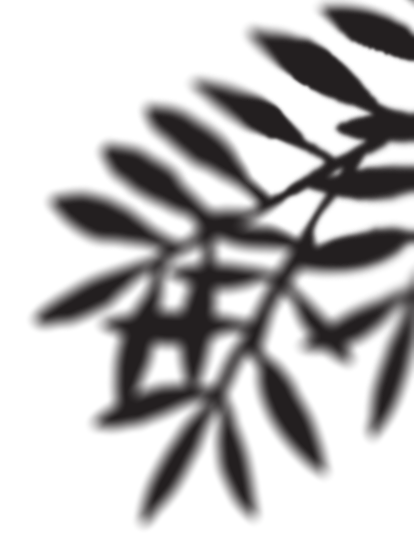 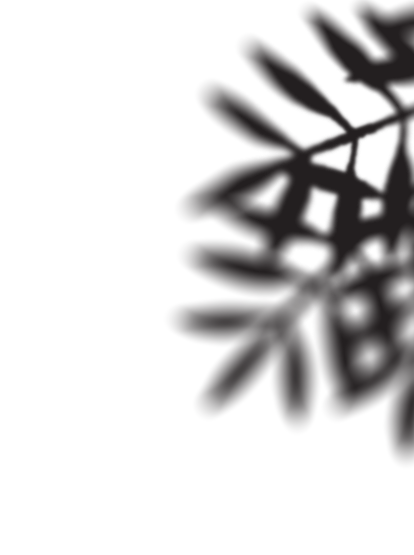 O tratamento dos dados
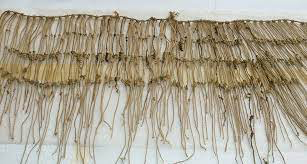 coleta, produção, recepção, classificação, utilização, acesso, reprodução, transmissão, distribuição, processamento, arquivamento, armazenamento, eliminação, avaliação ou controle da informação, modificação, comunicação, transferência, difusão ou extração de dados (conforme a LGPD)
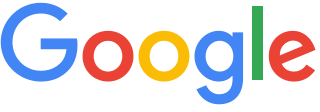 Três exemplos
Informação pessoal colhida por empresa de tratamento contra gordura, usada para publicidade

FINTECH que até registra o seu movimento na tela, o tempo, o movimento dos olhos, etc.. Dados comportamentais, de localização, etc..


Massimo Motta: preocupação com o controle do pensamento humano
A preocupação europeia
Tutela da Privacidade (exemplo: Direito ao esquecimento, não aceito no Brasil), imagem, honra, etc..
O que é privacidade: Direito a estar só (Brandeis)
As pessoas antigamente tinham receio até de dizer o nome ao telefone....
EUA, embora zelosos pela privacidade, prestigiam as BIG TECHs, que são controladas por americanos. Escola de Chicago só se preocupa com eficiência e com o ganho ao consumidor, e os serviços são ¨gratuitos¨.

Na Europa, General Data Protection Regulation, com aplicação extraterritorial.
Direito do Titular de Dados: Autodeterminação informativa
Art. 7º O tratamento de dados pessoais somente poderá ser realizado nas seguintes hipóteses:
I - mediante o fornecimento de consentimento pelo titula

Art. 8º O consentimento previsto no inciso I do art. 7º desta Lei deverá ser fornecido por escrito ou por outro meio que demonstre a manifestação de vontade do titular.
§ 1º Caso o consentimento seja fornecido por escrito, esse deverá constar de cláusula destacada das demais cláusulas contratuais 	(.....)
§ 4º O consentimento deverá referir-se a finalidades determinadas, e as autorizações genéricas para o tratamento de dados pessoais serão nulas.
§ 5º O consentimento pode ser revogado a qualquer momento mediante manifestação expressa do titular, por procedimento gratuito e facilitado, ratificados os tratamentos realizados sob amparo do consentimento anteriormente manifestado enquanto não houver requerimento de eliminação, nos termos do inciso VI do caput do art. 18 desta Lei.
Outros direitos do titular
Art. 18. O titular dos dados pessoais tem direito a obter do controlador, em relação aos dados do titular por ele tratados, a qualquer momento e mediante requisição:
I - confirmação da existência de tratamento;
II - acesso aos dados;
III - correção de dados incompletos, inexatos ou desatualizados;
IV - anonimização, bloqueio ou eliminação de dados desnecessários, excessivos ou tratados em desconformidade com o disposto nesta Lei;
V - portabilidade dos dados a outro fornecedor de serviço ou produto, mediante requisição expressa, de acordo com a regulamentação da autoridade nacional, observados os segredos comercial e industrial;    
VI - eliminação dos dados pessoais tratados com o consentimento do titular, exceto nas hipóteses previstas no art. 16 desta Lei;
VII - informação das entidades públicas e privadas com as quais o controlador realizou uso compartilhado de dados;
VIII - informação sobre a possibilidade de não fornecer consentimento e sobre as consequências da negativa;
IX - revogação do consentimento, nos termos do § 5º do art. 8º desta Lei
Princípios
Art. 6º As atividades de tratamento de dados pessoais deverão observar a boa-fé e os seguintes princípios:
I - finalidade: realização do tratamento para propósitos legítimos, específicos, explícitos e informados ao titular, sem possibilidade de tratamento posterior de forma incompatível com essas finalidades;
II - adequação: compatibilidade do tratamento com as finalidades informadas ao titular, de acordo com o contexto do tratamento;
III - necessidade: limitação do tratamento ao mínimo necessário para a realização de suas finalidades, com abrangência dos dados pertinentes, proporcionais e não excessivos em relação às finalidades do tratamento de dados;
IV - livre acesso: garantia, aos titulares, de consulta facilitada e gratuita sobre a forma e a duração do tratamento, bem como sobre a integralidade de seus dados pessoais;
V - qualidade dos dados: garantia, aos titulares, de exatidão, clareza, relevância e atualização dos dados, de acordo com a necessidade e para o cumprimento da finalidade de seu tratamento;
VI - transparência: garantia, aos titulares, de informações claras, precisas e facilmente acessíveis sobre a realização do tratamento e os respectivos agentes de tratamento, observados os segredos comercial e industrial;
VII - segurança: utilização de medidas técnicas e administrativas aptas a proteger os dados pessoais de acessos não autorizados e de situações acidentais ou ilícitas de destruição, perda, alteração, comunicação ou difusão;
VIII - prevenção: adoção de medidas para prevenir a ocorrência de danos em virtude do tratamento de dados pessoais;
IX - não discriminação: impossibilidade de realização do tratamento para fins discriminatórios ilícitos ou abusivos;
X - responsabilização e prestação de contas: demonstração, pelo agente, da adoção de medidas eficazes e capazes de comprovar a observância e o cumprimento das normas de proteção de dados pessoais e, inclusive, da eficácia dessas medidas.
Dados pessoais sensíveis
Artigo 5. II - dado pessoal sensível: dado pessoal sobre origem racial ou étnica, convicção religiosa, opinião política, filiação a sindicato ou a organização de caráter religioso, filosófico ou político, dado referente à saúde ou à vida sexual, dado genético ou biométrico, quando vinculado a uma pessoa natura

Art. 11. O tratamento de dados pessoais sensíveis somente poderá ocorrer nas seguintes hipóteses:
I - quando o titular ou seu responsável legal consentir, de forma específica e destacada, para finalidades específicas;
II - sem fornecimento de consentimento do titular, nas hipóteses em que for indispensável para:
a) cumprimento de obrigação legal ou regulatória pelo controlador;
b) tratamento compartilhado de dados necessários à execução, pela administração pública, de políticas públicas previstas em leis ou regulamentos;
c) realização de estudos por órgão de pesquisa, garantida, sempre que possível, a anonimização dos dados pessoais sensíveis;
d) exercício regular de direitos, inclusive em contrato e em processo judicial, administrativo e arbitral, este último nos termos da Lei nº 9.307, de 23 de setembro de 1996 (Lei de Arbitragem) ;
e) proteção da vida ou da incolumidade física do titular ou de terceiro;
f) tutela da saúde, exclusivamente, em procedimento realizado por profissionais de saúde, serviços de saúde ou autoridade sanitária; ou        (Redação dada pela Lei nº 13.853, de 2019)      Vigência
g) garantia da prevenção à fraude e à segurança do titular, nos processos de identificação e autenticação de cadastro em sistemas eletrônicos, resguardados os direitos mencionados no art. 9º desta Lei e exceto no caso de prevalecerem direitos e liberdades fundamentais do titular que exijam a proteção dos dados pessoais.
Que tratamentos estão excluídos da lei?
Art. 4º Esta Lei não se aplica ao tratamento de dados pessoais:
I - realizado por pessoa natural para fins exclusivamente particulares e não econômicos;
II - realizado para fins exclusivamente:
jornalístico e artísticos; ou
b) acadêmicos, aplicando-se a esta hipótese os arts. 7º e 11 desta Lei;
III - realizado para fins exclusivos de:
a) segurança pública;
b) defesa nacional;
c) segurança do Estado; ou
d) atividades de investigação e repressão de infrações penais; ou
IV - provenientes de fora do território nacional e que não sejam objeto de comunicação, uso compartilhado de dados com agentes de tratamento brasileiros ou objeto de transferência internacional de dados com outro país que não o de proveniência, desde que o país de proveniência proporcione grau de proteção de dados pessoais adequado ao previsto nesta Lei.
Consequências do descumprimento
Indenizacao de danos individuais ou coletivos

Multa de 2% do faturamento, limitada a R$ 50 milhões por infração